MASSHEALTH: THE BASICS enrollment update as of SEPTEMBER 2016
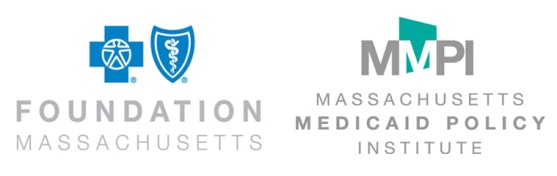 MASSHEALTH ENROLLMENT AS OF SEPTEMBER 2016
MassHealth members range from the very young to the very old. Non-disabled adults are a larger portion of MassHealth members than in the past because of the ACA-related expansion to non-elderly adults with incomes at or below 133% FPL. 
Members with disabilities, representing 16 percent of membership, receive coverage for services, such as long-term services and supports, that are not usually available through other health insurance sources.
About one-fifth of MassHealth members have coverage through Medicare or an employer, and MassHealth acts as secondary coverage. In some circumstances, MassHealth also pays members’ premiums and cost sharing for their employer-sponsored or Medicare coverage, if it is more economical than paying for full MassHealth benefits.
PERCENT OF TOTAL MASSHEALTH ENROLLMENT (1.89 Million), SEPTEMBER 30, 2016
SENIORS IN COMMUNITY AND MEDICARE BUY-IN
149,554
1,556
OTHER
SENIORS INNURSING FACILITIES
19,588
ADULTS WITHDISABILITIES
265,043
NON-DISABLEDCHILDREN
621,177
CHILDREN WITHDISABILITIES
31,079
804,317
NON-DISABLED ADULTS
SOURCE: MassHealth September 2016 Caseload Snapshot Report
ACA IMPLEMENTATION HAS DRIVEN RECENT MASSHEALTH ENROLLMENT GROWTH
DISTRIBUTION OF MASSHEALTH ENROLLMENT(NUMBER OF MEMBERS)
From December 2013 to September 2016, MassHealth grew by about 500,000 members. Much of that growth occurred among adults without disabilities, many of whom became eligible for the first time in January 2014, when the ACA’s Medicaid expansion took effect. 
As of September 2016, there were 312,000 people receiving MassHealth as a result of the ACA expansion (i.e., are “CarePlus” members). 
It is notable that other populations grew as well, even though their eligibility was not impacted by the ACA. For example, the number of children covered by MassHealth increased by nearly 94,000 during this same period.
1,892,314
1,851,003
9%
SENIORS
1,720,251
14%
ADULTS WITH DISABILITIES
1,398,835
2%
CHILDREN WITH DISABILITIES
11%
43%
18%
NON-DISABLED ADULTS
2%
32%
33%
NON-DISABLED CHILDREN
38%
SOURCE: MassHealth September 2016 Caseload Snapshot Report
NOTE: December 2014 figure excludes 288,226 applicants assigned “Temporary Medicaid” status
MORE THAN 70 PERCENT OF MASSHEALTHMEMBERS ARE ENROLLED IN MANAGED CARE
For persons under age 65 and who don’t have other insurance, MassHealth offers two options for managed care: enrolling in a private managed care organization (MCO) or in the MassHealth-administered Primary Care Clinician (PCC) Plan.  
People with disabilities under 65 who have for MassHealth and Medicare may enroll managed care via One Care. Seniors, most of whom also have Medicare coverage, may enroll in managed care via Senior Care Options (SCO). 
New enrollees under the ACA, as well as those who had been in MassHealth Basic and Essential prior to 2014, are enrolled in a new managed care option called CarePlus. CarePlus members may either enroll in the PCC Plan or an MCO (shown here as “CarePlus MCO”).
MASSHEALTH ENROLLMENT (1.89 million) BY PAYER TYPE, SEPTEMBER 30, 2016
589,396
MCO
30%
18%
FFS, PREMIUMASSISTANCEAND LIMITED*
1%
12,961
ONE CARE
556,633
2%
43,898
SCO
254,899
CAREPLUS  MCO
<1% 4,108
PACE
21%
430,419
29%
PCC PLAN
NOTE: “PACE” is the Program of All-inclusive Care for the Elderly and is an integrated care program for persons age 55 and older who are clinically eligible for nursing facility level of care but who are able to remain in the community as a result of the PACE program extra services and care planning. Those in fee-for-service (FFS) include seniors not enrolled in SCO, people with other coverage as primary (e.g., Medicare or employer-sponsored insurance) and people who live in an institution. For some with other insurance, MassHealth helps pay the premium; these are referred to as “Premium Assistance.” MassHealth Limited provides coverage for emergency medical services for 152,045 undocumented non-citizens. 
SOURCE: MassHealth September 2016 Snapshot Report